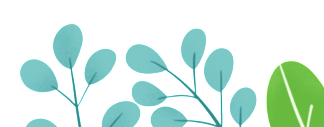 中小学生主题教育班会
树立正确的人生观
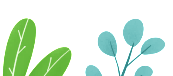 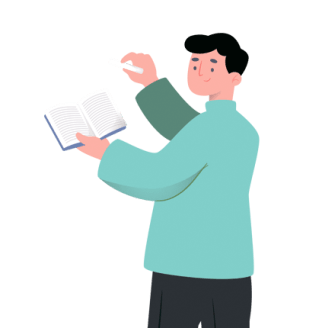 establish a correct outlook on life establish a correct outlook on life establish a establish a correct outlook
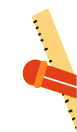 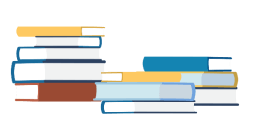 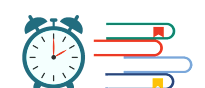 https://www.ypppt.com/
目录
contents
1、世界观与人生观
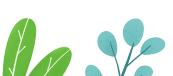 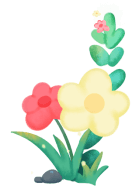 2、追求高尚的人生目的
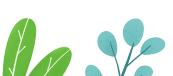 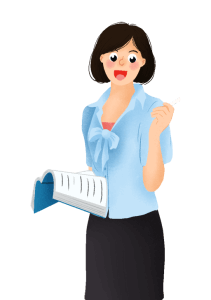 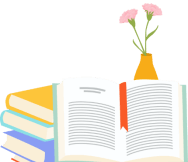 3、确立积极的人生态度
4、高尚人生观指引人生
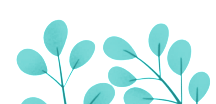 第一部分
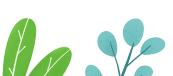 世界观与人生观
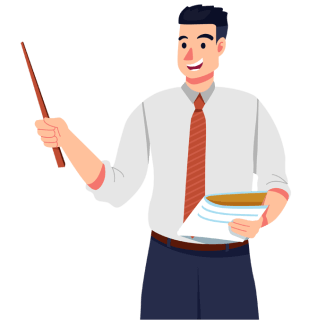 establish a correct outlook on life establish a correct outlook on life establish a establish a correct outlook
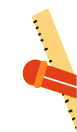 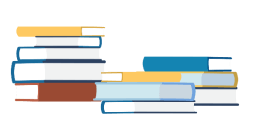 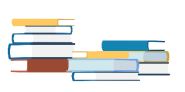 人是什么？
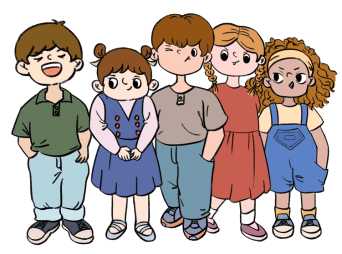 我国古人曾说：天地之间，人为贵。
人是理性动物，是一个对理性问题能给予理性回答的存在物。
                                                                   ——苏格拉底
人是没有羽毛的两条腿动物。   ——柏拉图
人类在本性上，也正是一个政治动物。   ——亚里士多德
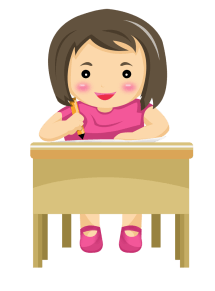 人性的物质属性
人性的根本特征
您的内容打在这里，或者通过复制您的文本后，在此框中选择粘贴，并选择只保留文字。
您的内容打在这里，或者通过复制您的文本后，在此框中选择粘贴，并选择只保留文字。
人的社会属性（精神属性）
人的自然属性
您的内容打在这里，或者通过复制您的文本后，在此框中选择粘贴，并选择只保留文字。
您的内容打在这里，或者通过复制您的文本后，在此框中选择粘贴，并选择只保留文字。
思  考
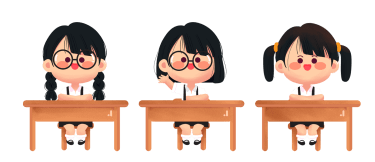 狼孩与鲁滨逊相比，结果为什么不一样？这阐明了什么问题？
马克思认为，人的本质在于人的社会性，具体地说包括两方面：在人与动物相区别的层次上，人的本质在于社会劳动；在人与人相区别的层次上，人的本质在于社会关系。
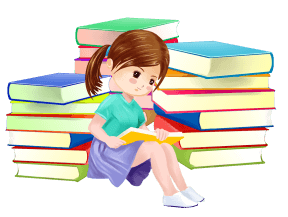 1、世界观就是人们对生活在其中的世界以及人与世界的关系的总体看法和根本观点。

2、人生观是世界观的重要组成部分，是人们在实践中形成的对于人生目的和意义的根本看法，它决定着人们实践活动的目标、人生道路的方向和对待生活的态度。
世界观与人生观的含义
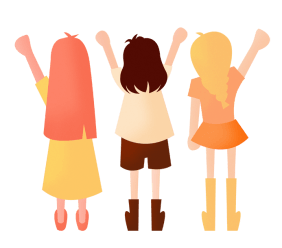 世界观决定人生观
正确的世界观，是正确的人生观的基础，只有树立了马克思主义的世界观，才能树立马克思主义的人生观。人生观又对世界观的巩固、发展和变化起着重要的作用。一个人的人生观如果发生变化，往往会导致世界观发生变化。
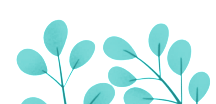 第二部分
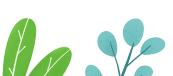 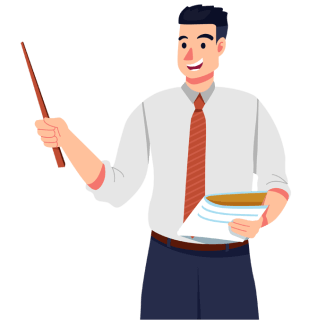 追求高尚的人生目的
establish a correct outlook on life establish a correct outlook on life establish a establish a correct outlook
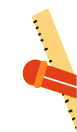 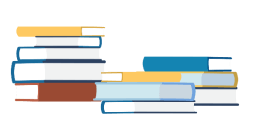 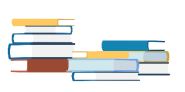 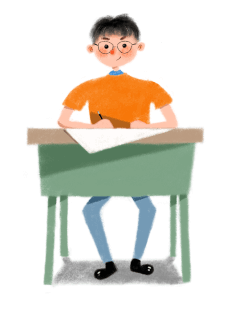 人的生命是有限的，为人民服务是有限的。我要把有限的生命投入到无限的为人民服务之中。 ——雷锋
人总是要死的，但死的意义有不同。为人民利益而死，就比泰山还重；替法西斯卖力、替剥削阶级压迫人民的人去死，就比鸿毛还轻。   ——毛泽东
人为什么活着？人应该怎样对待生活？人的一生应该怎样度过？
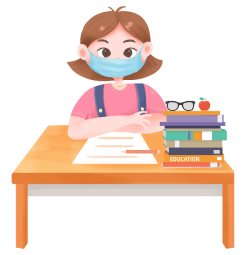 案
例
分
析
22岁的徐本禹是华中农业大学2003届本科毕业生。这个自称所做的事情只是源于“朴素的报恩心理”的普通农家子弟放弃读研究生的机会，只身来到贵州偏僻山村，孤身支教。
[Speaker Notes: https://www.ypppt.com/]
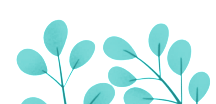 第三部分
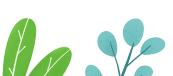 确立积极的人生态度
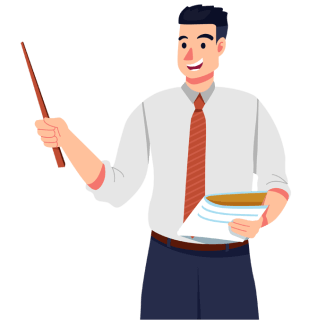 establish a correct outlook on life establish a correct outlook on life establish a establish a correct outlook
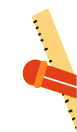 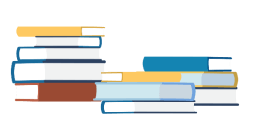 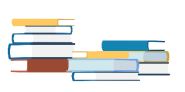 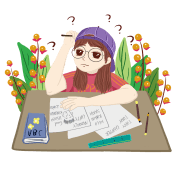 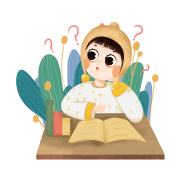 含义
人生态度是人生观的重要内容。
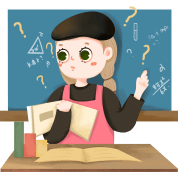 含义
含义
人生态度是指人们一种稳定的心理倾向和基本意图。
人生态度是人生观的表现和反映。
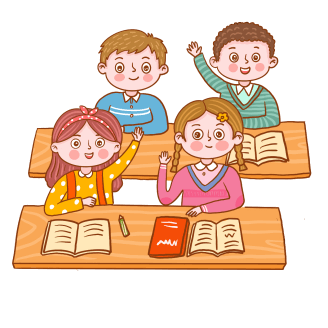 消极无为、无益于社会的人生态度


否定人的积极能动作用，以个人为中心，仅仅关心个人的利害得失，得过且过，玩世不恭，甚至悲观失望，厌世轻生。
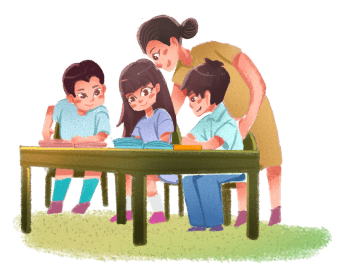 积极进取、有益于社会的人生态度


热爱生命、珍惜生命、对人生充满希望；
敢于直面人生、精神激昂、不断开拓、不怕困难；
善于想象，更勇于实践。
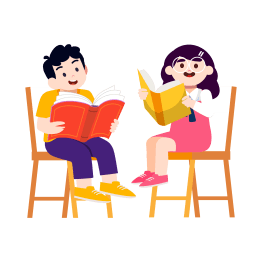 人生当务实
单击添加内容单击添加内容
人生要进取
单击添加内容单击添加内容
人生须认真
单击添加内容单击添加内容
人生应乐观
单击添加内容单击添加内容
人生态度既制约着一个人对人生矛盾和问题的认识和把握，又影响着一个人的精神状态和人生走向。因此，每个人需要端正人生态度。
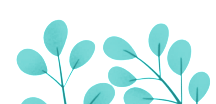 第四部分
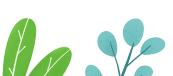 高尚人生观指引人生
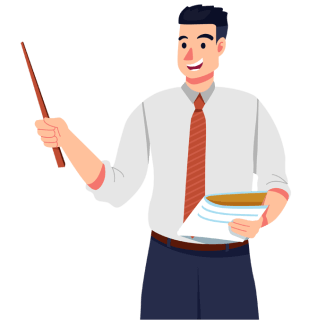 establish a correct outlook on life establish a correct outlook on life establish a establish a correct outlook
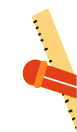 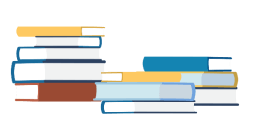 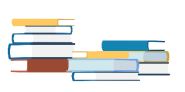 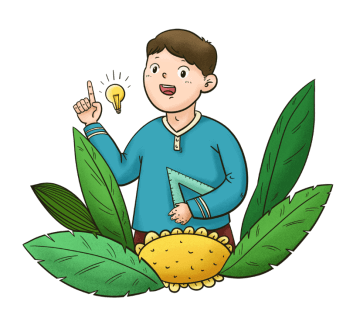 以为人民服务为核心内容的人生观是科学高尚的人生观。
共产党就是要奋斗，就是要全心全意为人民服务，不要半心半意或三分之二的意为人民服务。——毛泽东
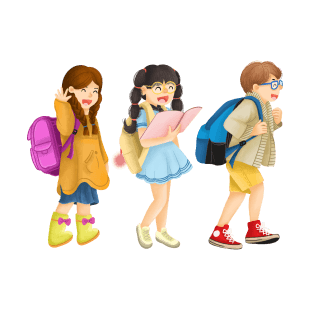 可以买到“房屋”，但买不到“家”；
可以买到“珠宝”，但买不到“美”；
可以买到“娱乐”，但买不到“愉快”；
可以买到“书籍”，但买到“智慧”；
可以买到“谄媚”，但买不到“尊敬”；
我们应该摒弃各种错误的人生观，自觉树立为人民服务的人生观。
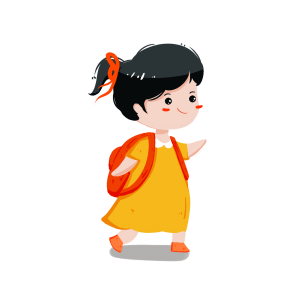 在父母和亲戚们的眼中，刘雪梅是一位品学兼优的好孩子，考上大学后，更令亲人们刮目相看。父母省吃俭用，每月供给她五、六百元的生活费。

但她仍在2003年将近一年内，利用帮三姨的女儿找工作、帮四姨夫买房子等借口，共骗取亲戚们金钱高达42万元。刘用这些钱购买房子和男朋友同居，还购买家具和高档生活用品，频繁更换手机，经常开着自己购买的车子出入大商场和高档酒店。
案例分析：
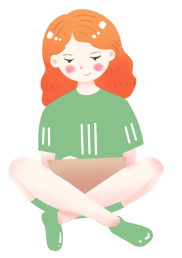 错误人生观的共同特征
要加强人生观建设
都是剥削阶级的人生观
没有把握个人与社会的正确关系片面理解人的需要
正确看待人生
积极面对人生
勇于创造人生
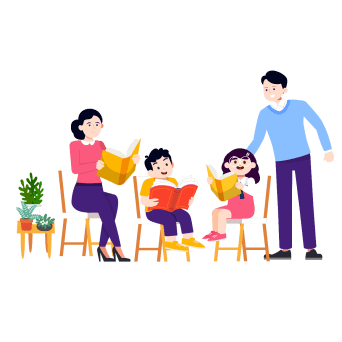 世界观与人生观
追求高尚的人生目的
确立积极进取的人生态度
树立正确的人生观
用科学高尚的人身观指引人生
更多精品PPT资源尽在—优品PPT！
www.ypppt.com
PPT模板下载：www.ypppt.com/moban/         节日PPT模板：www.ypppt.com/jieri/
PPT背景图片：www.ypppt.com/beijing/          PPT图表下载：www.ypppt.com/tubiao/
PPT素材下载： www.ypppt.com/sucai/            PPT教程下载：www.ypppt.com/jiaocheng/
字体下载：www.ypppt.com/ziti/                       绘本故事PPT：www.ypppt.com/gushi/
PPT课件：www.ypppt.com/kejian/
[Speaker Notes: 模板来自于 优品PPT https://www.ypppt.com/]